Dwarfism 
Awareness Month 
with
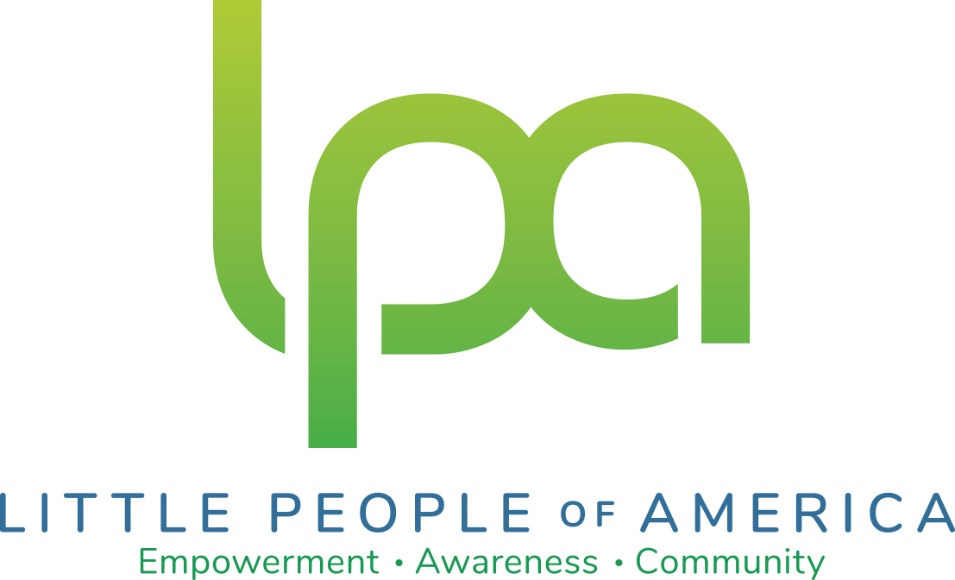 What is Dwarfism?

Little People of America (LPA) defines dwarfism as a medical or genetic condition that usually results in an adult height of 4'10" or shorter, among both men and women, although in some cases a person with a dwarfing condition may be slightly taller than that.
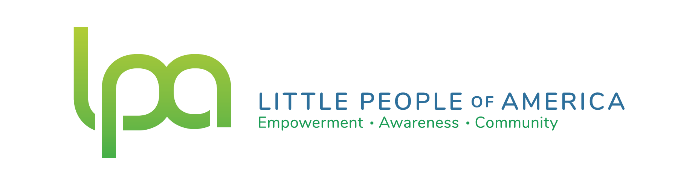 Different Types of Dwarfism 
There are over 400 Different Types. Some of the more common types are... 


Achondroplasia (Achon)
Spondyloepiphyseal Dysplasia (SED)
Diastrophic Dysplasia
Pseudoachondroplasia
Osteogenisis Imperfecta
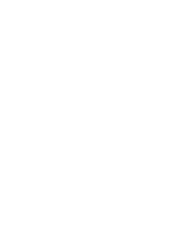 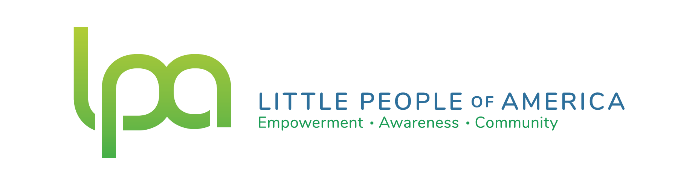 What is Achondroplasia?

Achondroplasia is by far the most common type of dwarfism, accounting for approximately half of all cases of profound short stature. Over 80% of individuals with achondroplasia have parents with normal stature and have achondroplasia as the result of a de novo gene mutation. FGFR3 (Fibroblast growth factor receptor 3) is the only gene  known to be associated with achondroplasia.
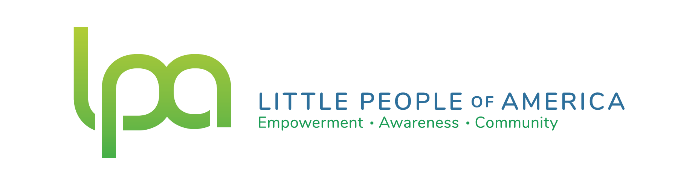 Lifestyles and Adaptations

Genetics
Diagnosis
Adaptations
Discrimination and Disrespect
Public Awareness and Perception
Workplace Discrimination
Media
Positive and Negative Aspects

Societal Interactions: https://youtu.be/bXpq-sf0Drk
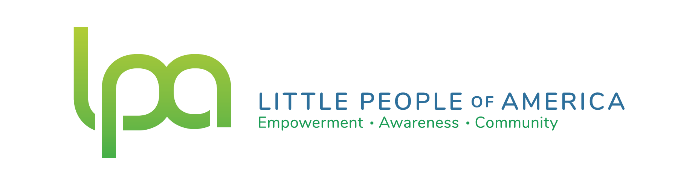 Terminology
What is the preferred language?
Most Preferred: Our Name
Little Person, LP
Person / Individual with Dwarfism
Dwarf
Short Statured

Warning! Midget is an outdated, antiquated term that is considered offensive and degrading to the LP community.
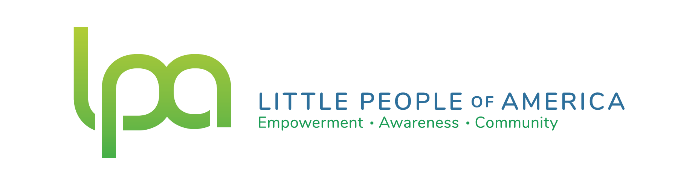 Want to learn more? Follow along LPA…
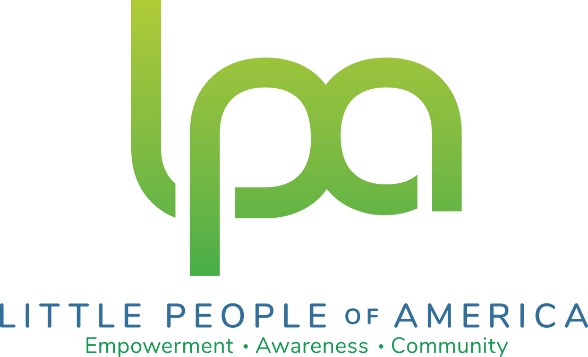 LPA Website: www.lpaonline.org
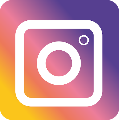 : @LittlePeopleofAmerica
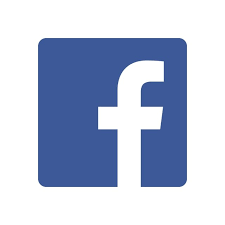 : @LittlePeopleofAmerica
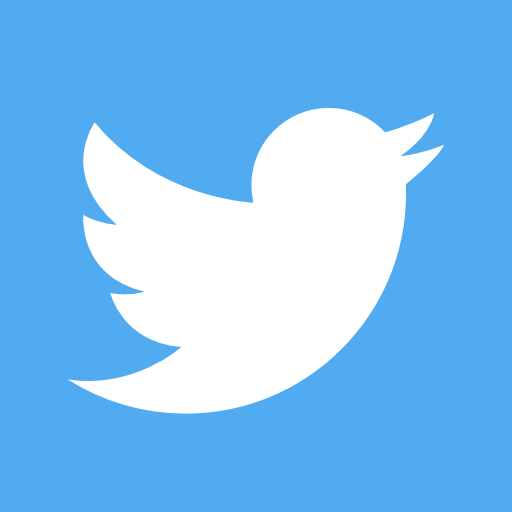 : @LPANational